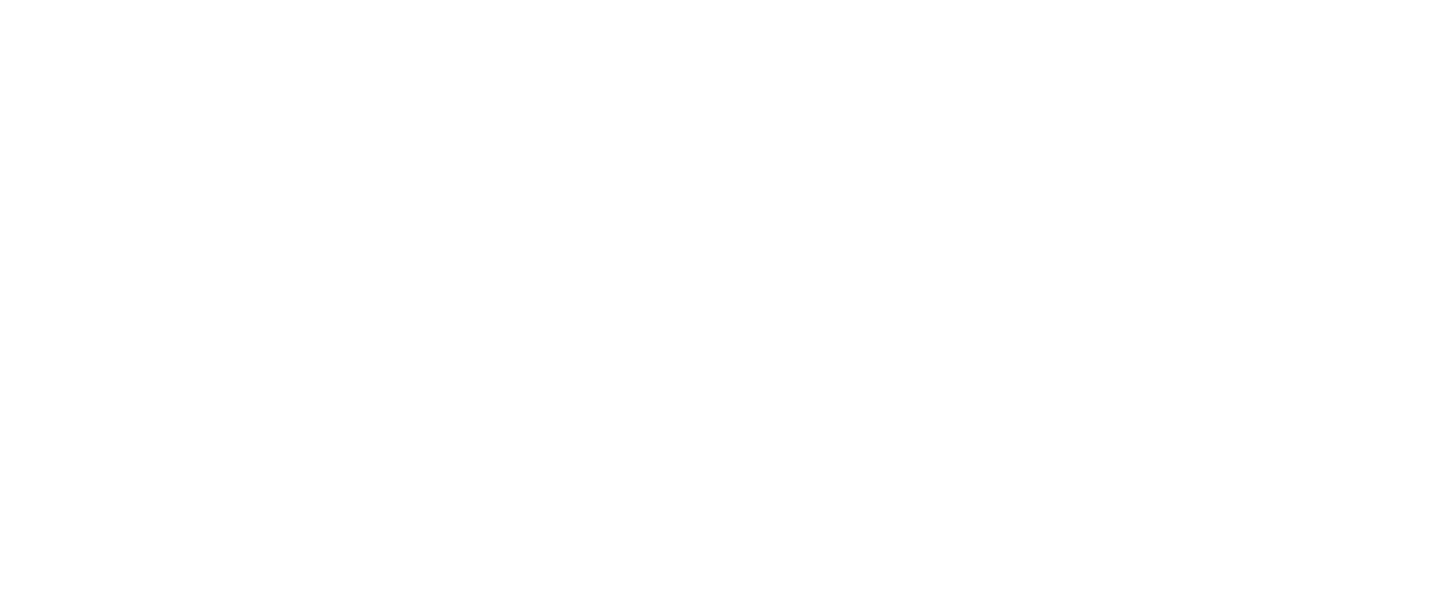 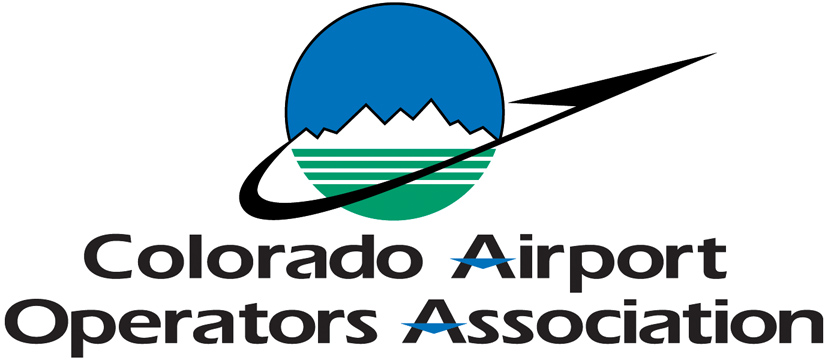 Land Use Compatibility
CAOA Winter Conference
February 1, 2022
By Charlie McDermott, LEED AP 
Aviation Planning Manager
Discussion Topics
Roles and Responsibilities
Common Land Uses Near Airports
Land Use Code Elements 
Implementation of Land Use Codes
Examples of Airport Compatibility Zones
Colorado Airport System Plan (CASP)
Benefits of Implementing Quality Land Use Compatibility Practices
Tips for Airport Sponsors
Land Use Planning Resources
Roles and Responsibilities
1
FAA
Manages overall safety and efficiency of the national air space (NAS)
Manages all airspace surrounding airports
Regulates and certifies pilots and aircraft
Airports
Fulfill their legislative mandate 
Must take action to ensure compatible land use regulations
Educate the public on aircraft noise impacts
[Speaker Notes: Airports
--Fulfill their legislative mandate 
      --Operates, maintains, improves, and promotes
--Must take action to ensure compatible land use regulations
      --Adopt and implement zoning, land use, and development restrictions
--Educate the public on aircraft noise impacts
      --Noise disclosure, website, etc.]
Common Land Uses Near Airports
2
Residential
Commercial
Industrial/manufacturing
Institutional 
Infrastructure
Agriculture and open space
Parks and recreation
Land Use Code Elements
3
FAA definitions 
Land use restrictions table 
Nonconforming land use
Marking and lighting
Avigation easements
Outdoor lighting
Prohibited uses and activities
Allowed uses and activities
Height restrictions
Maps and figures
Use Restrictions Table
P = Permitted
L = Limited
NP = Not Permitted
Use Restrictions Table (cont.)
P = Permitted
L = Limited
NP = Not Permitted
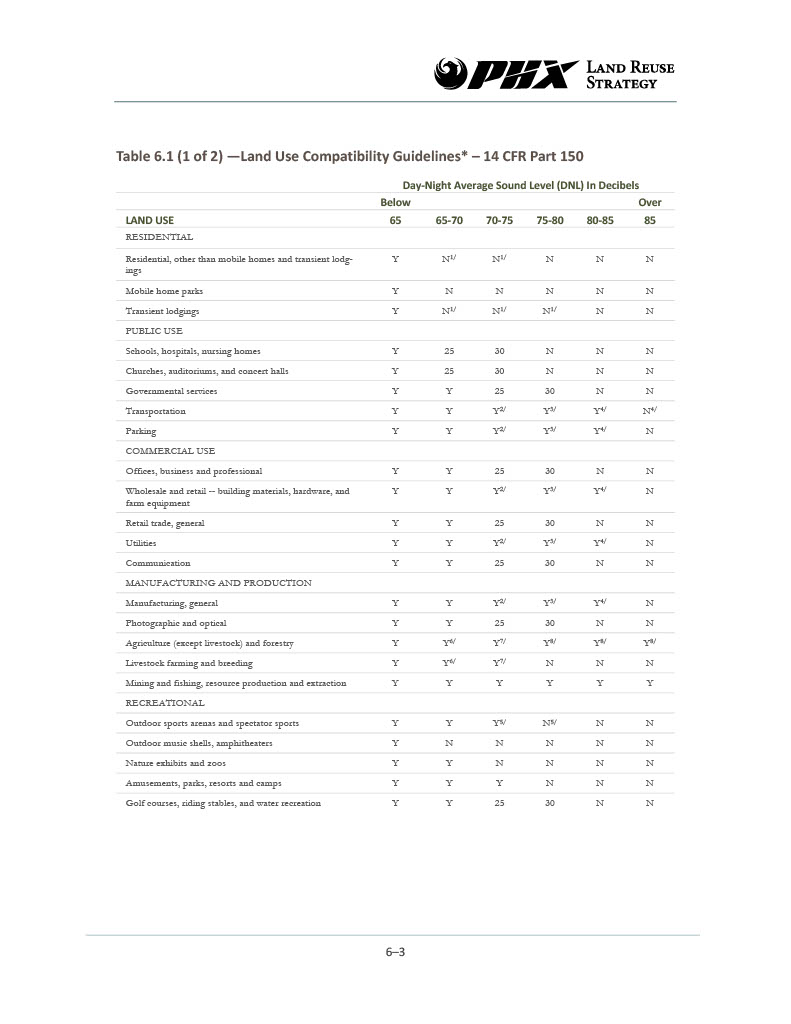 Land Use Compatibility Guidelines – 14 CFR Part 150
Implementation of Land Use Codes
4
Zoning 
The most commonly used form of land use control
Overlay Zones 
A secondary set of conditions that are imposed on a zoning district due to special circumstances
Airport Compatibility Zone Examples
5
Runway protection zone (off-airport)
Inner approach/departure area
Outer approach/departure area
Other Part 77 surfaces
Aircraft traffic pattern area
Airport protection/influence area
Colorado Airport System Plan (CASP)
6
Land Use Evaluation Summary
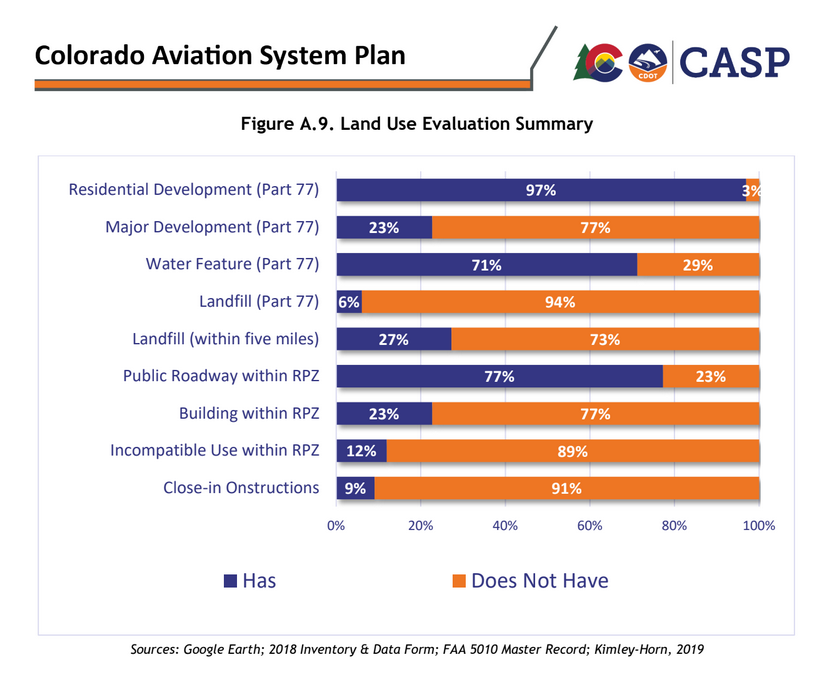 Benefits of Implementing Quality   Land Use Compatibility Practices
7
Improves public awareness and support for the airport
Enhances opportunities for airport development
Benefits the community living near the airport
Reduces the potential for litigation
Protects the long-term growth and prosperity of the airport
Protects the integrity of the surrounding airspace 
Keeps the airport in compliance with grant assurances
Tips for Airport Sponsors
8
For land use compatibility, consider airspace, noise, wildlife attractants, and compatible non-aeronautical development around the airport
Be engaged and communicate with your local planners and leaders
Help educate your municipal planners and government officials on the importance of compatible development around airports
Communicate with developers about their plans to avoid negative impacts to the airspace around the airport
Tips for Airport Sponsors (cont.)
8
Reinforce the need for practical land use regulations, zoning ordinances, and overlay districts
Be informed of Draft FAA AC 150/5190-4B Airport Land Use Compatibility; this AC focuses on both height restrictions and broader land use compatibility, whereas the current AC focuses primarily on height restrictions
Use accurate and easy-to-read graphics
Airport Airspace Drawing  Harriet Alexander Field, Salida, CO
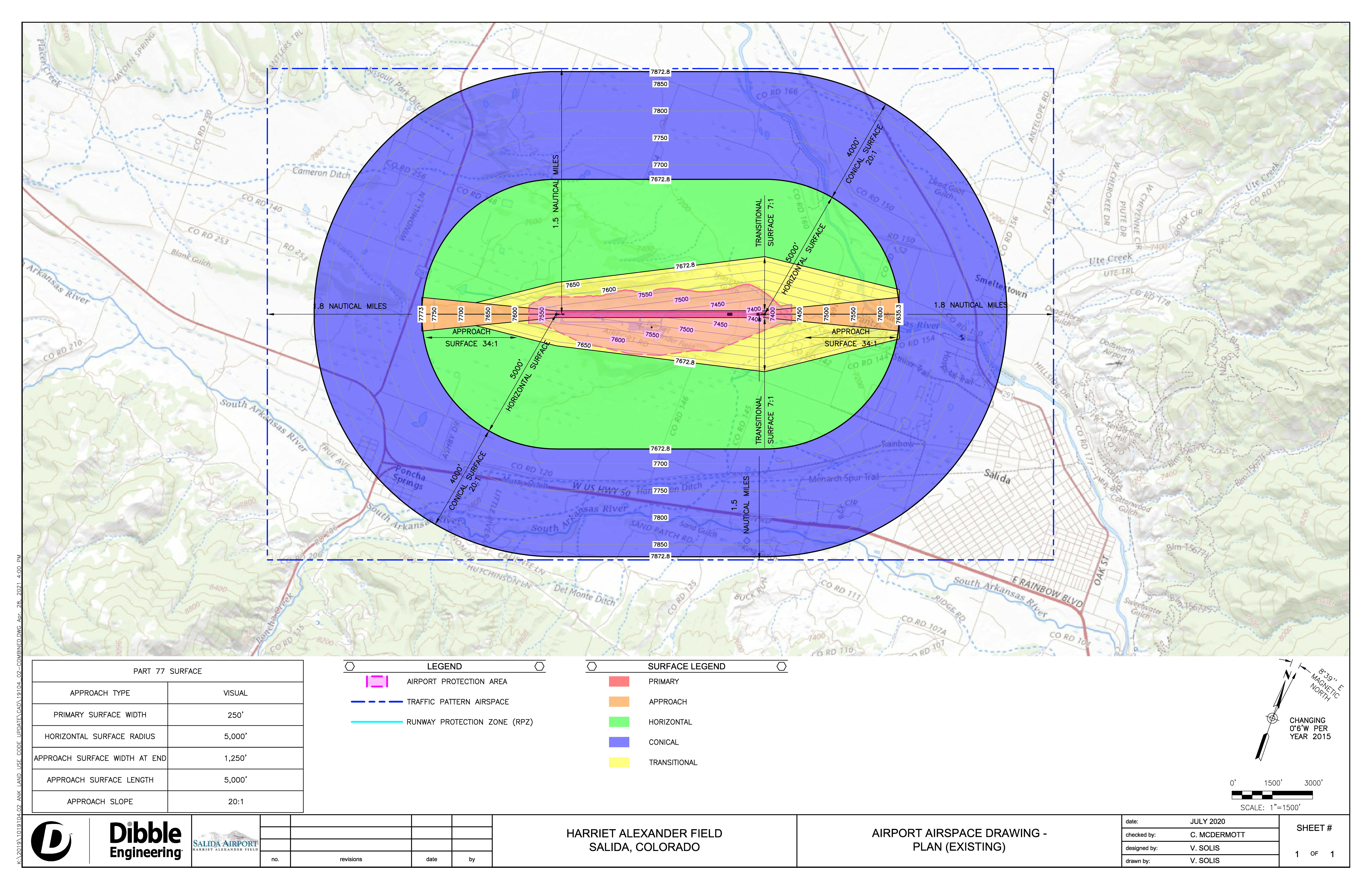 Land Use Planning Resources
9
FAA Advisory Circular (AC) 150/5190-4A, Model Zoning Ordinance to Limit Height of Objects Around Airports
FAA AC 150/5190-4B, Airport Land Use Compatibility Planning - DRAFT
ACRP Report 27 – Enhancing Airport Land Use Compatibility
Colorado Aviation System Plan (CASP), Appendix A. Land Use Evaluation
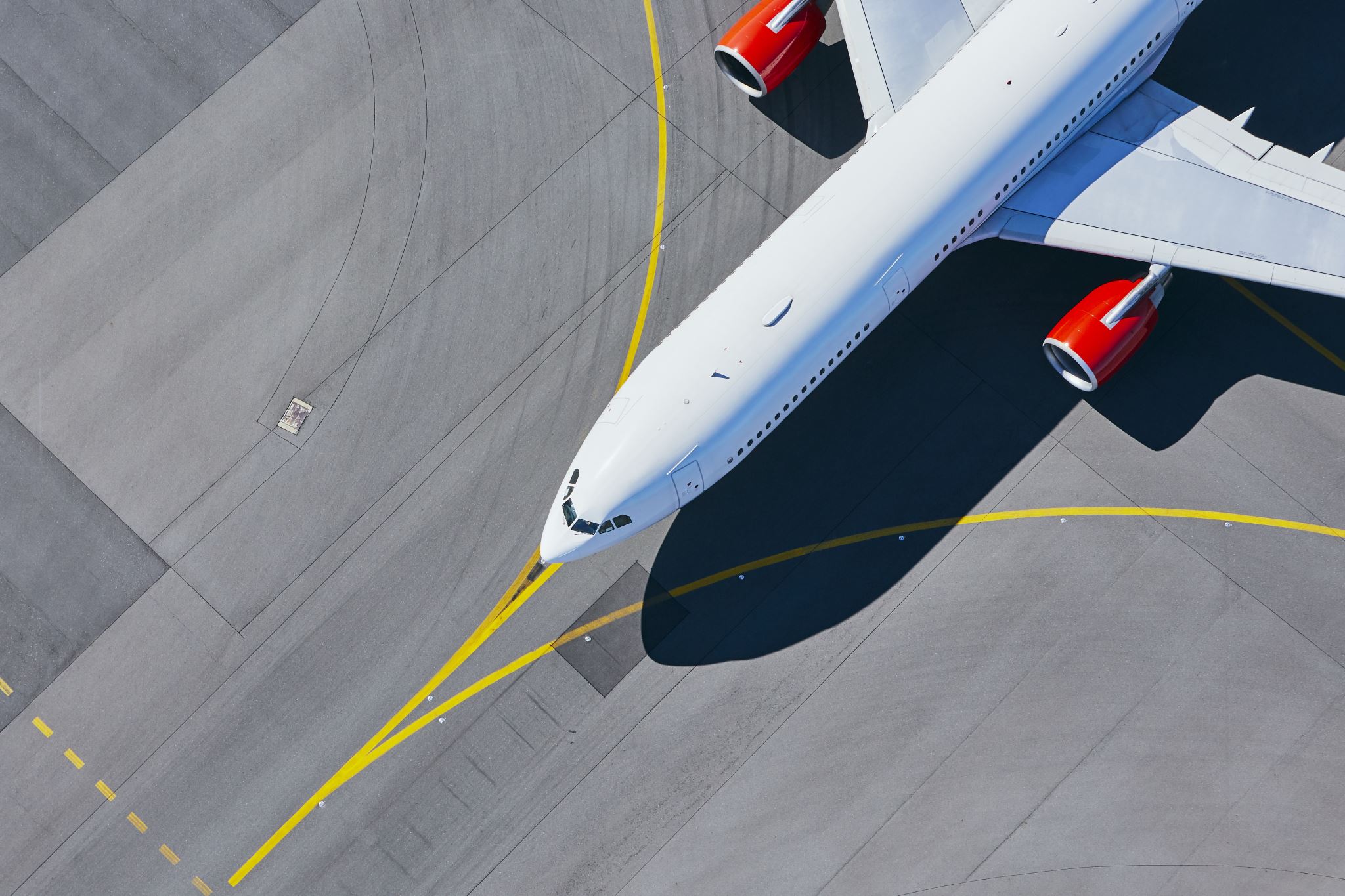 Q&A
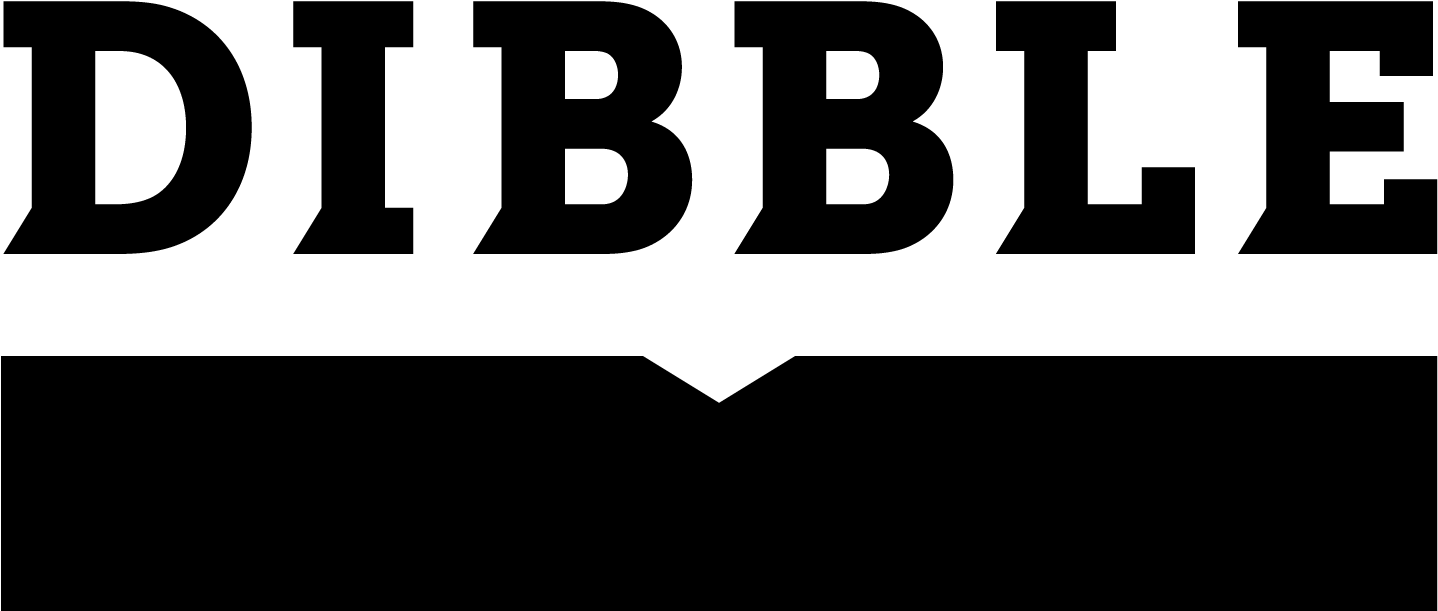